Chemical Wiring and Soldering toward All-Molecule Electronic Circuitry
Masakazu Aono et al., J. Am. Chem. Soc., 2011, 133 (21), 8227
Tobe Lab.
Daichi Ando
Contents
Introduction
 Single-molecule electronics
 Linear chain polymerization
 Purpose of this work

Result and discussion
 Adsorption of CuPc
 Chemical Sodering

Conclusion
Single-Molecule Electronics
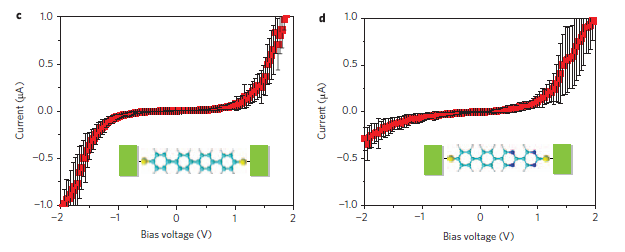 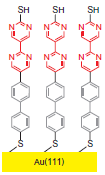 Rectification 
= 整流性
Díez-Perez, I.; Tao, N. Nat. Chem. 2009, 1, 635–641.
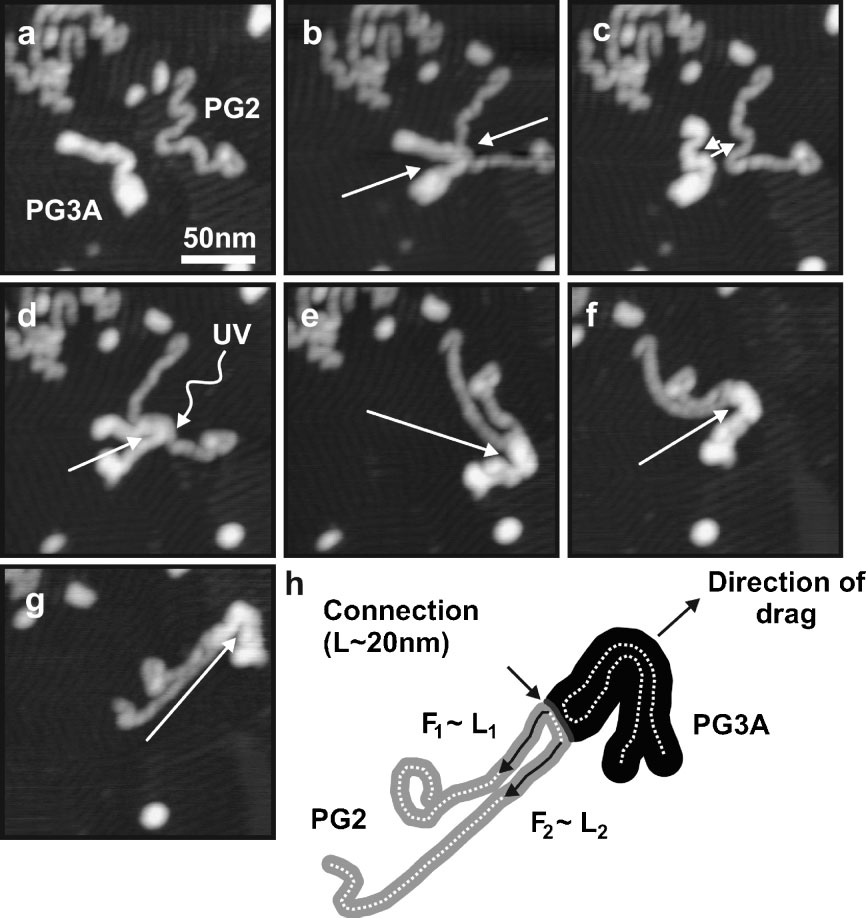 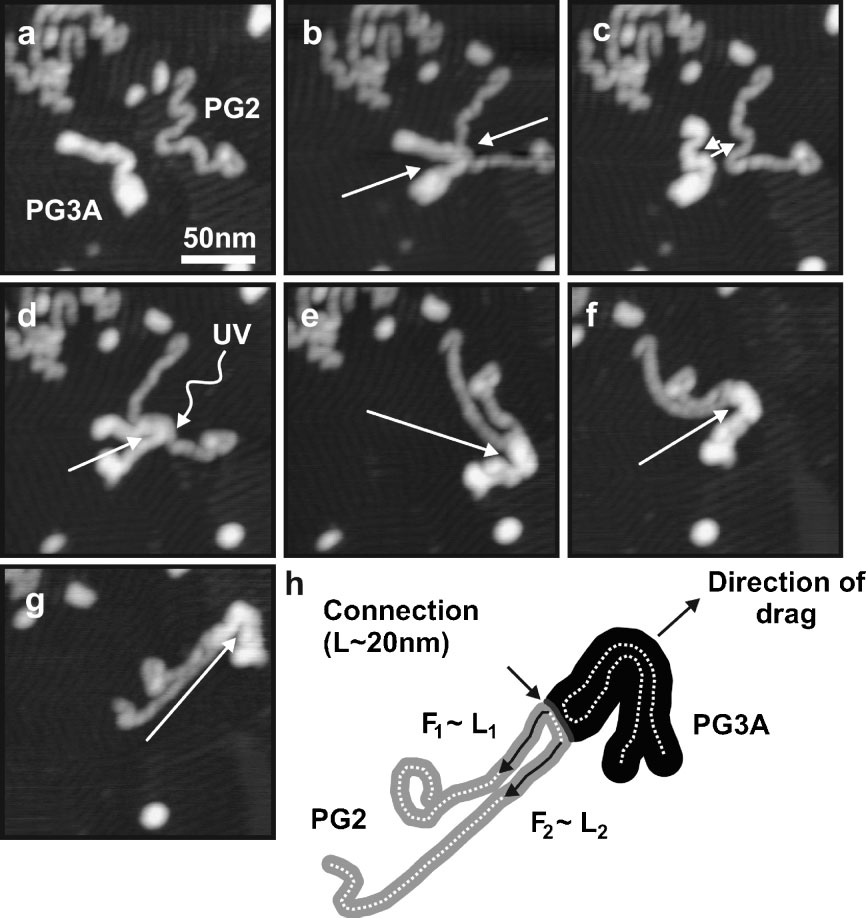 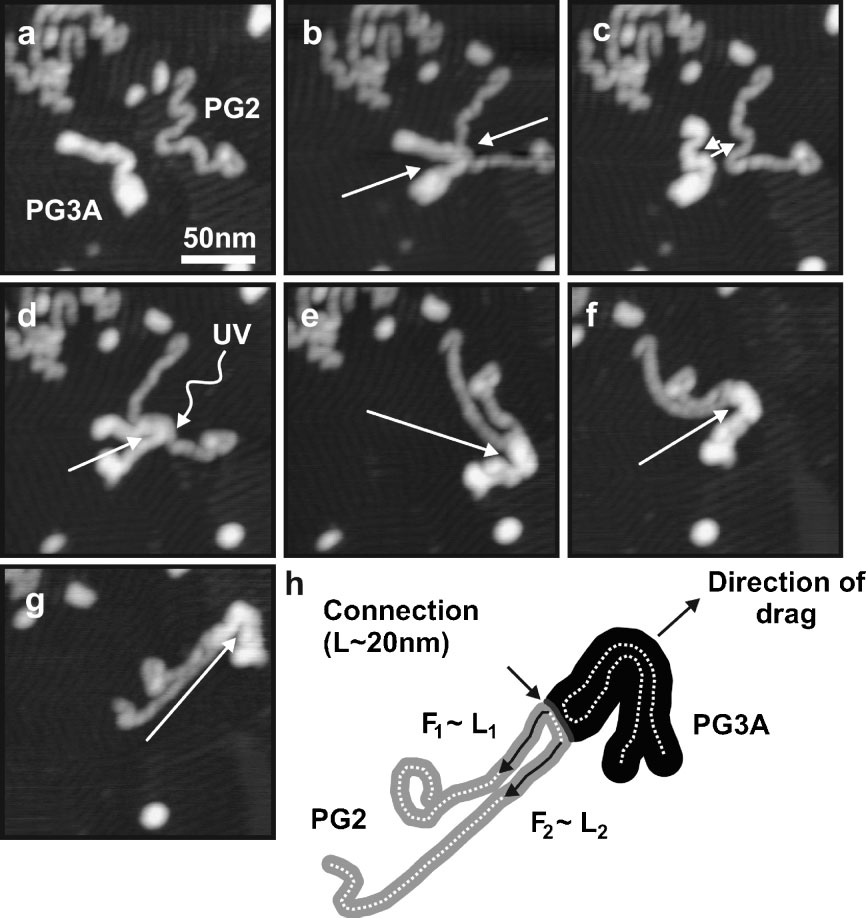 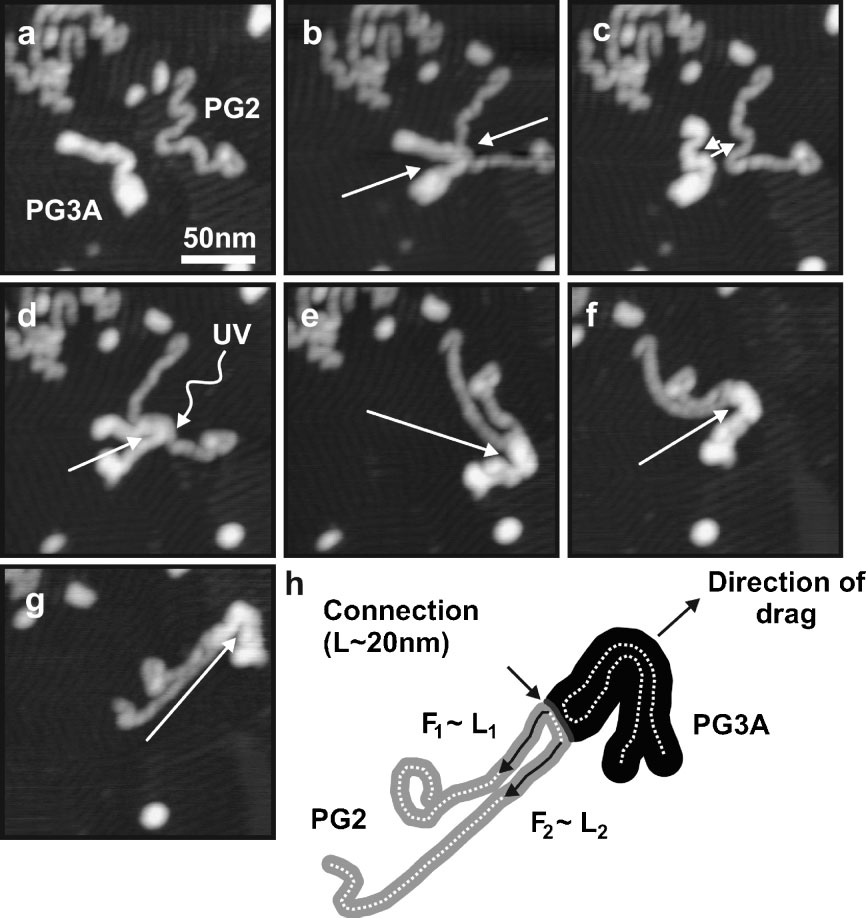 Barner, J.;  Rabe, J. P. Macromol. Rapid Commun. 2010, 31, 362–367.
Linear chain polymerization
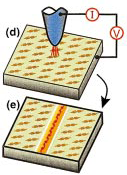 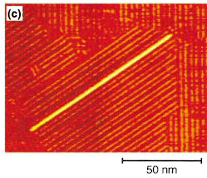 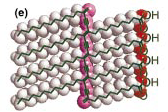 Okawa, Y.; Aono, M. J. Chem. Phys. 2001, 115, 2317–2322.
Purpose of This Work
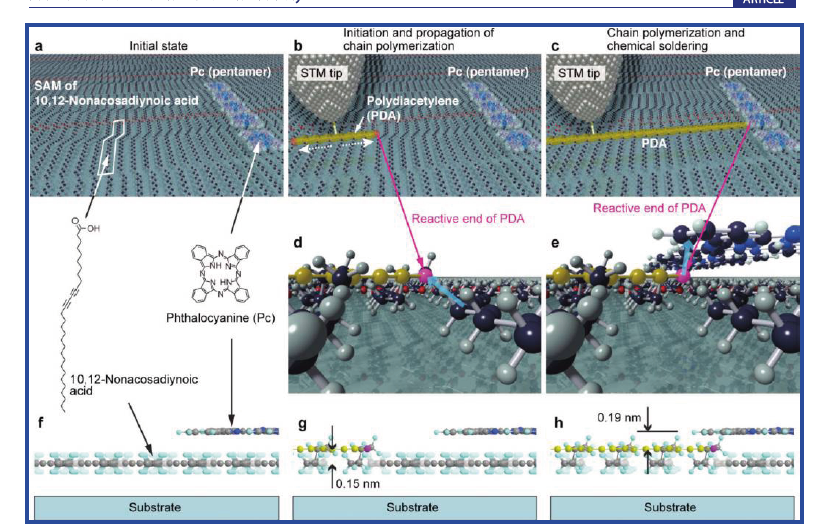 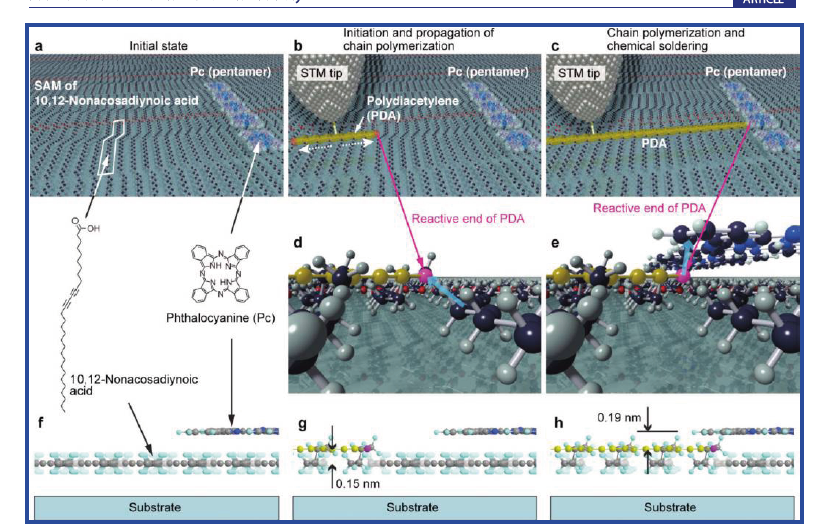 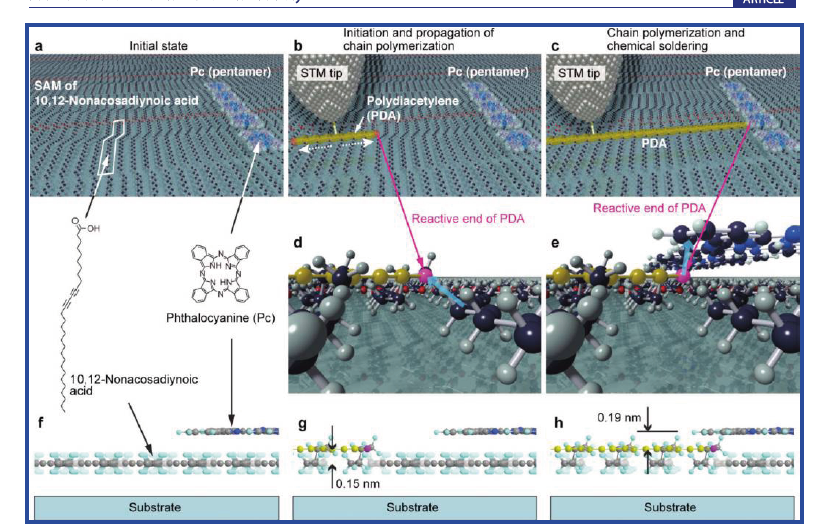 Monomer molecules of the diacetylene
 form a self-assembled monolayer (SAM).
Stimulation from the STM tip initiates the chain polymerization of the diacetylene (PDA).
The lifted-up structure of PDA enables the reactive end to approach the adsorbed molecule.
Adsorption of CuPc
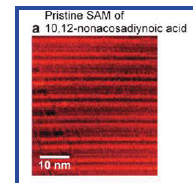 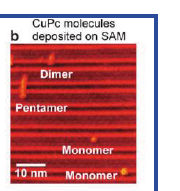 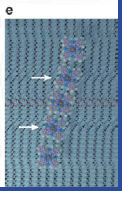 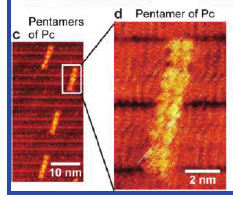 10, 12-nonacosadiynoic acid 
(diacetylene molecule)
Cupper Phthalocyanine (CuPc)
Chmical Soldering
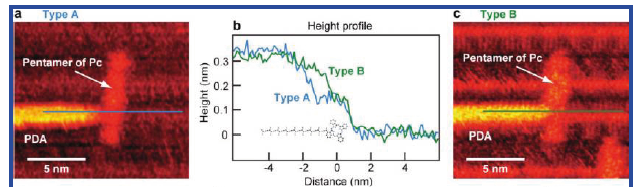 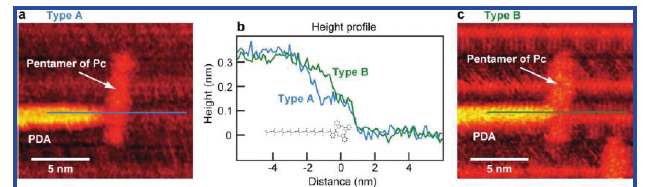 About 70% of the STM images showed type A.
The Density-functional First-Principles Method
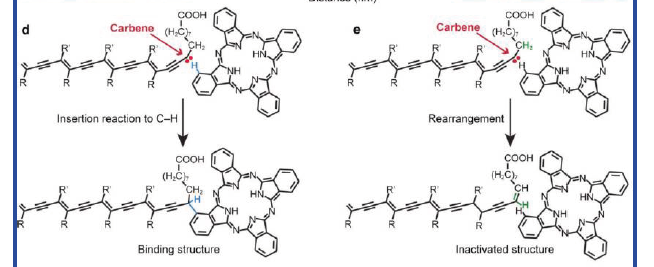 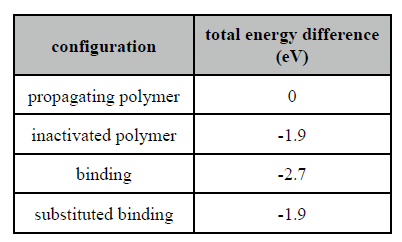 The Calculated Distribution
sp3
sp
sp
sp
sp
sp
sp2
sp2
sp2
sp2
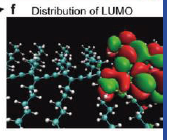 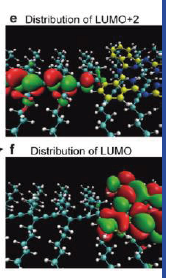 Polarons and Bipolarons
unpaired electron
positive charge
polaron
bipolaron
PDA-ZnPc-PDA System
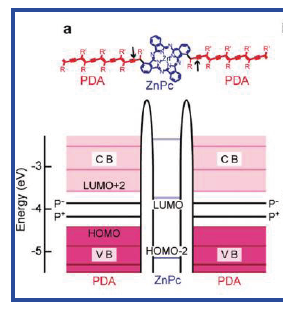 Contents
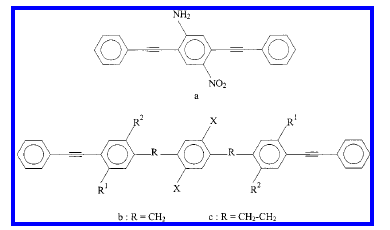 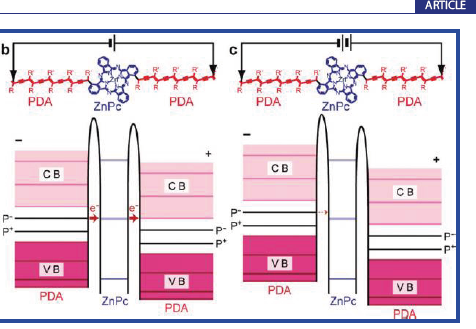 Conclusion
・Conductive polymer nanowires connect to 
　a functional molecule via covalent bonds.
・Polymer connection to phthalocyanine
  (chemical soldering) is the main reaction.
・This method represents a key step in  
  advancing the development of future
  single-molecule circuits.